Aspek Sosiologis dalam Desain Komunikasi Visual
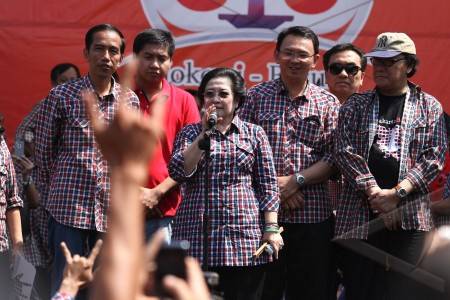 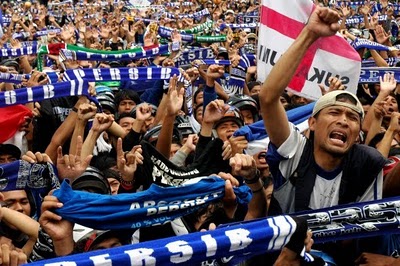 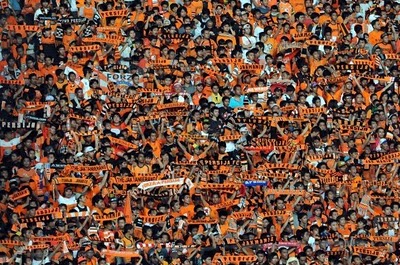 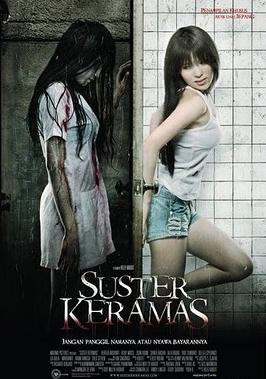 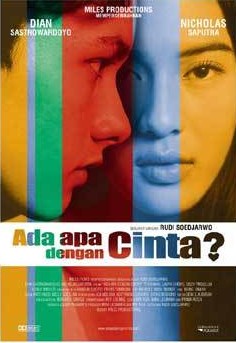 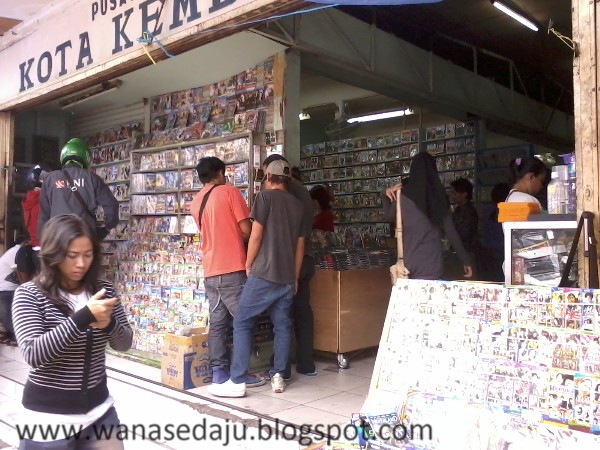 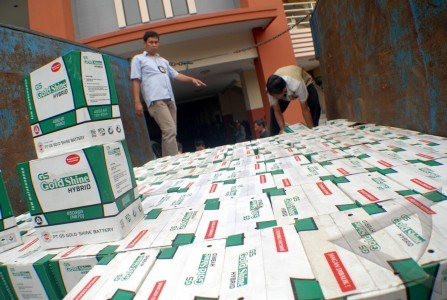 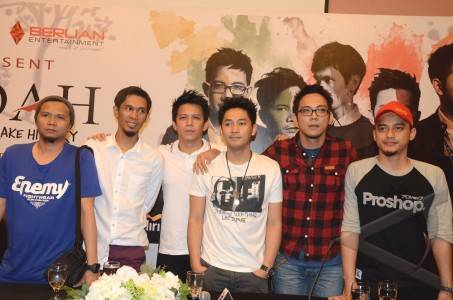 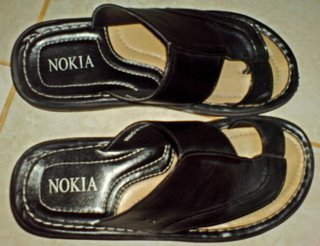 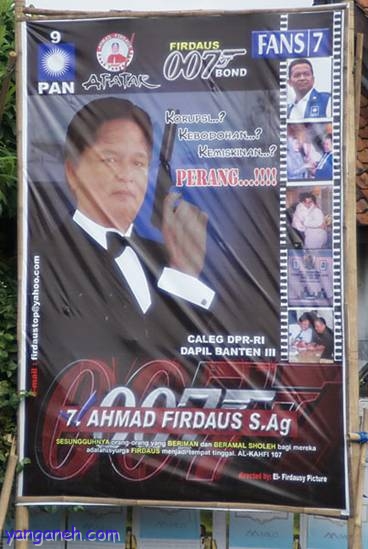 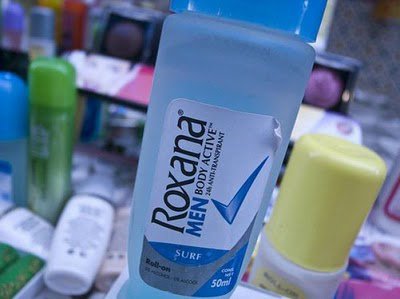 BUDAYA BENDA



PERILAKU MANUSIA


NILAI ESTETIKA



DAMPAK SOSIAL



PERUBAHAN SOSIAL
PEMBANGUNAN
NASIONAL
SOSIOLOGI DESAIN
WACANA
DESAIN
KEBUDAYAAN
KREATIF
Pertumbuhan ilmu-ilmu desain
DESAIN
MANAJEMEN
DESAIN
ESTETIKA
DESAIN
TINJAUAN DESAIN
SOSIOLOGI 
DESAIN
FILSAFAT
DESAIN
SEJARAH
DESAIN
METODOLOGI 
DESAIN
PRAKSIS
DESAIN
DESAIN
PRODUK
DESAIN
INTERIOR
DESAIN
GRAFIS
DESAIN
ARSITEKTUR
DESAIN
TEKSTIL
MASYARAKAT
SISTEM NILAI
BENDA
LATAR BELAKANG
Aktivitas hidup manusia senantiasa melibatkan karya-karya desain. 
Karya desain menjadi jejak kebudayaan suatu masyarakat yang tidak hanya memiliki fungsi yang mampu menyelesaikan berbagai permasalahan tetapi juga mengandung nilai-nilai hidup dari masyarakat pengusungnya.







Keilmuan desain merupakan ilmu yang terbuka.
SOSIOLOGI DESAIN
Merupakan suatu ilmu pengetahuan yang mempelajari perilaku individu, sekelompok orang atau masyarakat yang dipengaruhi oleh karya desain tertentu atau sebaliknya yaitu karya-karya desain yang menciptakan situasi sosial tertentu dengan pendekatan-pendekatan secara komprehensif.
Mengamati wacana desain secara dinamis, yang terfokuskepada budaya benda, perilaku manusia terhadap kebendaan (gaya hidup), sistem nilai estetik kebendaan, dampak sosial budaya benda, aspek komunikasi, perubahan sosial kebendaan, persepsi terhadap ruang, kebijakan yang berkaitan dengan kebendaan/ fisikal/ komunikasi visual.
TERMINOLOGI SOSIOLOGI
Sosiologi berasal dari kata Latin “Socius” yang berarti kawan ( dapat juga diartikan sebagai pergaulan hidup manusia atau masyarakat), dan kata Yunani “Logos” berarti kata atau pembicaraan sehingga akhirnya berarti Ilmu. 
Secara lebih luas, sosiologi adalah ilmu tentang masyarakat. 
Sosiologi memfokuskan pada kajian hubungan antar individu dan proses yang timbul dari hubungan-hubungan tersebut.